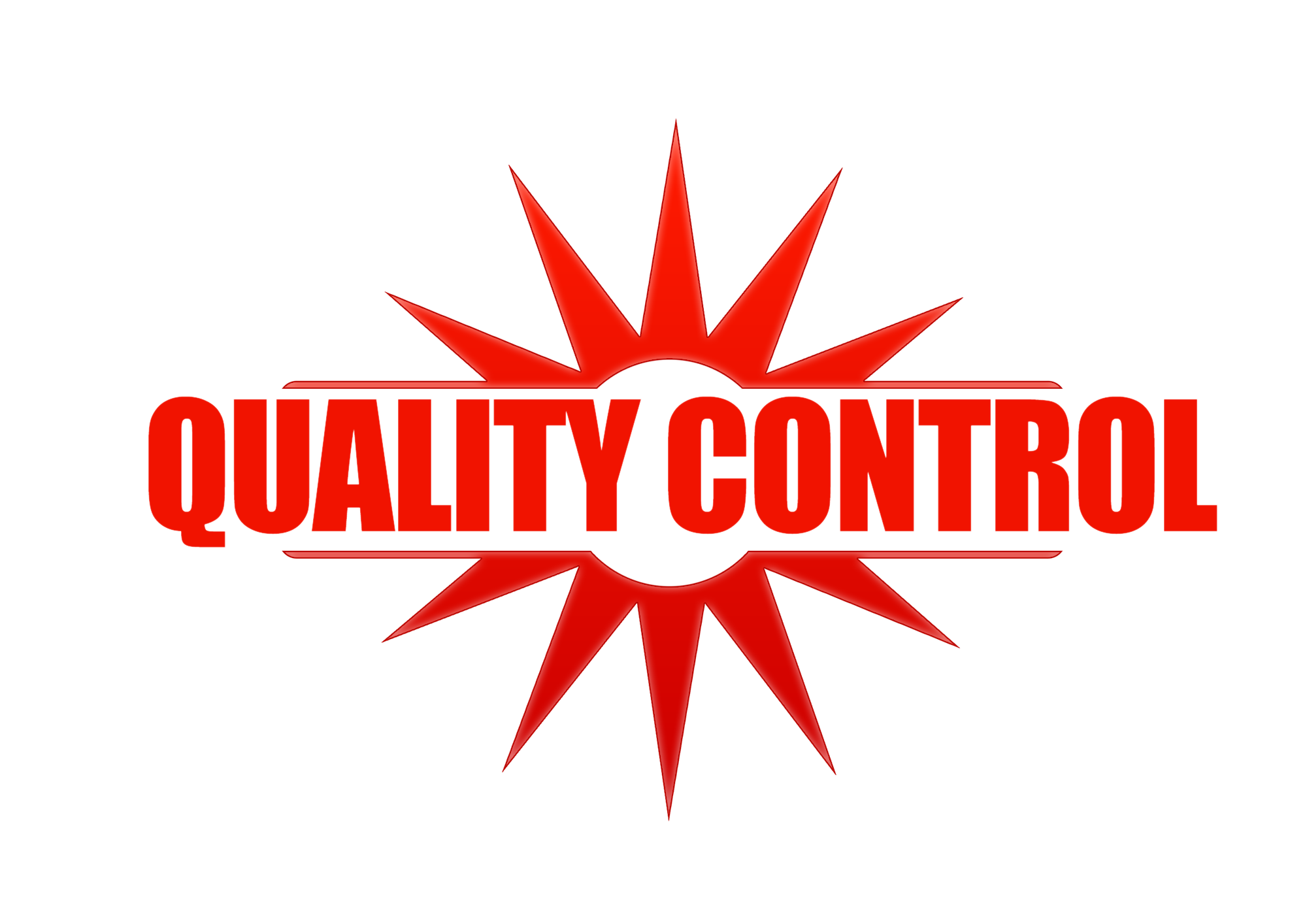 QA Standards
What are they and
why are they important?
David Barker
EDET 722/J50
December 9, 2015
How to navigate this module:
Navigating this module is accomplished by clicking on various icons:
Click this icon to restart the module
Click this arrow to rewind the module
Click this arrow to advance the module
Click this icon to return to the navigation instructions
Click this icon to exit the module
View your progress in the progress bar and select the objective you want to learn about.

It is as simple as that!

Next is an overview of the course.
Overview
Following QA standards is one of IBM’s cardinal rules for web properties.
Overview
But what are these standards? Why does IBM care so much about them?

This short module will provide a quick refresher on these QA standards. Additionally, you will gain additional insight into why QA standards are so important to IBM.
Overview
The module is designed for both DPLs and DPSs. Parts of it will be a refresher for some, for others this will be the first time you have seen this material.  At the end of the module you should all be on the same page.

The module should take you approximately 20 minutes to complete and there will be a short posttest to help assess your progress.

There are 3 main goals and 12 objectives for you to achieve.

The module will follow a simple format.
Information  Rhetorical prompt/Examples  Practice questions
Goal 1
Learn what IBM QA standards are and
why they are required.
Goal 1 - Objectives
1.1 -- Given a list of options, the learner will be able to define IBM QA standards
1.2 -- Given a list of options the learner will be able to select why IBM has multiple QA standards sets
1.3 -- Given a statement, the learner will be able to recognize a false statement about the different template versions.
1.4 -- Given a list of options, the learner will be able to identify why IBM requires QA standards.
1.5 -- Given a statement, the learner will be able to recognize if a statement about why consistency, error reduction and production efficiency are important is true or false.
What are IBM QA standards?
IBM QA standards are a set of rules developed by IBM web developers and the CIO office that guide all visual aspects, user interactions, and technical specifications on ibm.com sites. These standards are mandatory and all new sites and site changes must be vetted to make sure they are in alignment with IBM QA standards.*
* There are certain exceptions that are allowed on a limited basis. These exceptions require a written justification and approval from the CIO team.
What are IBM QA standards?
IBM QA standards are a set of rules developed by IBM web developers and the CIO office that guide all visual aspects, user interactions, and technical specifications on ibm.com sites. These standards are mandatory and all new sites and site changes must be vetted to make sure they are in alignment with IBM QA standards.*
Rules – these are requirements and unless there is a special dispensation they must be followed not matter how much a sponsor is frustrated. Dispensation are difficult to receive and need ironclad justification.
CIO – The CIO team works to make sure the standards make sense visually and technically while providing a satisfying experience for customers. They are also who approve standards exceptions.
Visual – How the site looks. (colors, shadows, images, buttons, etc…)
Interaction – How the site works. (number of tabs, layout, overlays, etc…)
Technical – Which programming languages are allowed. (HTML, CSS, and JavaScript) 
Mandatory – There are no excuses for not using the standards
Vetted – DPLs and DPSs are the first line of defense to prevent QA errors from being published. All levels must check for issues (DPLs, DPSs, builders, and QA specialists)
What are IBM QA standards?
The IBM QA standards definition is complicated. An easy way to remember the most important aspects is to develop a mnemonic device. Come up with a series or words that form a memorable phrase using the first letter of the most important aspects.
Rules
CIO
Visual
Interaction
Technical 
Mandatory
Vetted
Roger Corman Vanishes Into The Maroon Van
Objective 1.1 Practice
Who determines the IBM QA Standards?
CDS Team
Click on the most appropriate answer
GCS Team
CIO Team
All of the above
Objective 1.1 Practice
Who determines the IBM QA Standards?
CDS Team
Incorrect
GCS Team
The CDS team has input into visual QA standards but they do not have the final determination.
CIO Team
All of the above
Objective 1.1 Practice
Who determines the IBM QA Standards?
CDS Team
Incorrect
GCS Team
This is you! Have you ever determined the QA standards?
CIO Team
All of the above
Objective 1.1 Practice
Who determines the IBM QA Standards?
CDS Team
Who determines the IBM QA Standards?
Incorrect
GCS Team
Multiple teams have input but only one team makes the final determination.
CIO Team
All of the above
Objective 1.1 Practice
Who determines the IBM QA Standards?
CDS Team
Who determines the IBM QA Standards?
Correct!
GCS Team
The CIO team is the team with the final determination on all QA standards.
CIO Team
All of the above
Why multiple standards?
There are currently 3 QA standards versions in use. *
Each version corresponds to a template. The templates are:
v17
v17e
v18
These standards/templates are a timeline of web development
As new designs and technologies became available the standards iterated to accommodate them.
This regular revision keeps ibm.com fresh
It takes time to transition from one template to another. So each template is phased out slowly.
*There are some remnants of v16 still visible on ibm.com. But when they are found they must be upgraded to either v17 or v18.
Why multiple standards?
When might each be used?
v17
An existing page needs an update
v17e
An existing v17e page needs an update
v18
A new page is being built
An existing page needs an update and will continue to need them regularly
Why multiple standards?
Think about when you have used these standards in the past. Why did you use each one? Was it because they were already built using a specific template?

Think about scenarios when you would use v17, v17e, and v18. Write them down for future use. As IBM continues transitioning to v18 it will be important to have a personal reference of when to use each of the templates.
Objective 1.2 Practice
Choose the answer that includes all standards that are currently visible to customers on ibm.com
v17, v18
Click on the most appropriate answer
v16, v17, v18
v16, v17, v17e, v18
v17, v17e, v18
Objective 1.2 Practice
Choose the answer that includes all standards that are currently visible to customers on ibm.com
v17, v18
v17, v18
Incorrect!
v16, v17, v18
There are more than two legal standards and more than two visible standards.
v16, v17, v17e, v18
v16, v17, v17e, v18
v17, v17e, v18
Objective 1.2 Practice
Choose the answer that includes all standards that are currently visible to customers on ibm.com
v17, v18
Incorrect!
v16, v17, v18
It is true that v16 pages still exist on ibm.com. But there are other types of pages visible as well. Think “enhanced”.
v16, v17, v17e, v18
v17, v17e, v18
v17, v17e, v18
Objective 1.2 Practice
Choose the answer that includes all standards that are currently visible to customers on ibm.com
v17, v18
v17, v18
Incorrect!
v16, v17, v18
This is very close to true. But there are some stragglers of another template visible on ibm.com.
v16, v17, v17e, v18
v16, v17, v17e, v18
v17, v17e, v18
Objective 1.2 Practice
Choose the answer that includes all standards that are currently visible to customers on ibm.com
v17, v18
v17, v18
Correct!
v16, v17, v18
There are four visible standards. But only three of them are allowed on ibm.com. v16 pages must be transitioned to v17 or v18.
v16, v17, v17e, v18
v16, v17, v17e, v18
v17, v17e, v18
The multiple standards
v17
The vast majority of pages on ibm.com use v17
v17 is being phased out and transitioned to v18
v17 has the most developed set of QA standards
New pages should only be built with v17 in special circumstances
v17e
v17e is no longer allowed for new pages. v18 should be used instead.
V17e is an enhanced version of v17 that was meant to provide advanced functionality while v18 was being developed.
V18
v18 is the newest general use template
v18 no longer needs special permission to use on new pages
v18 provides the most advanced functionality of all the usable templates.
The multiple standards
Please fill in this template on a piece of paper or external spreadsheet for each of the templates to use as a reference.
Objective 1.3 Practice 1
v17 is being phased out as the default template for new pages.
True
Is the statement True or False?
False
Objective 1.3 Practice 1
v17 is being phased out as the default template for new pages.
True
Incorrect!
False
v17 has been the default but there is a new king in town. v18!
Objective 1.3 Practice 1
v17 is being phased out as the default template for new pages.
True
Correct!
False
v17 is being phased out for v18. All pages should be transitioned to v18 over the next year.
Objective 1.3 Practice 2
v17e is an enhanced version of v17.
True
Is the statement True or False?
False
Objective 1.3 Practice 2
v17e is an enhanced version of v17.
True
Incorrect!
False
No, the “e” in v17e stands for enhanced.
Objective 1.3 Practice 2
v17e is an enhanced version of v17.
True
Correct!
False
Yes, the “e” in v17e stands for enhanced. Easy to remember, yes?
Objective 1.3 Practice 3
v18 requires special permission to use for new pages.
True
Is the statement True or False?
False
Objective 1.3 Practice 3
v18 requires special permission to use for new pages.
True
Correct!
False
Not anymore. All pages have permission to use v18 moving forward.
Objective 1.3 Practice 3
v18 requires special permission to use for new pages.
True
Correct!
False
v18 used to require special permission. But now that it is the default template it can be used at will.
Why is QA important?
Because chaos is usually bad for business
Before having hard and fast rules it was not uncommon to see two pages linked together on ibm.com that looked nothing alike and worse had completely different user interactions. 
It was like having a phone with two apps
One app behaved like it was on an iPhone.
The other app behaved like it was on an Android phone.
This led to customers being dissatisfied, pages not working correctly, and customers giving up on the site and going to competitors.
Tom combat this IBM came up with the first QA standards
They were based on addressing three main concerns
Efficiency
Consistency
Error reduction
Why is QA important?
An easy way to remember the three main reason IBM has QA standards is to develop a mnemonic device. Try coming up with a series or words that form a memorable phrase using the first letter of the three reasons.
Efficiency
Consistency
Error reduction
Every Cat Eats Ramen
Objective 1.4 Practice
What are some business level negative consequences IBM encountered before using QA standards?
Low conversion rates
Click on the most appropriate answer
Poor user satisfaction
Broken pages
All of the above
Objective 1.4 Practice
What are some business level negative consequences IBM encountered before using QA standards?
Low conversion rates
Click on the most appropriate answer
Poor user satisfaction
Low conversion rates were a definite consequence. But there were more consequences.
Broken pages
All of the above
Objective 1.4 Practice
What are some business level negative consequences IBM encountered before using QA standards?
Low conversion rates
Click on the most appropriate answer
Poor user satisfaction
Poor user satisfaction was a definite consequence. But there were more consequences.
Broken pages
All of the above
Objective 1.4 Practice
What are some business level negative consequences IBM encountered before using QA standards?
Low conversion rates
Incorrect
Poor user satisfaction
Broken pages are a definite consequence. But there were more consequences.
Broken pages
All of the above
Objective 1.4 Practice
What are some business level negative consequences IBM encountered before using QA standards?
Low conversion rates
Correct
Poor user satisfaction
All of the above were consequences of not having QA standards. Also, all of them lead to poorer revenue.
Broken pages
All of the above
Why is production efficiency important?
Production Efficiency:
Reduces production time
This is important when there are many tasks to be completed simultaneously.
Lowers overhead costs
Fewer builders are needed if they can push through tasks efficiently.
Allows urgent changes to be completed with short turnarounds
Sponsors always have tasks that need sort turnarounds. Efficiency means that there will always be a builder ready immediately or soon to start working on a task.
Why is consistency important?
Consistency:
Increases user satisfaction
If users see the same navigation on each page it is much easier for them to use the site.
Leads to better user conversion
The easier a site is to use the longer users spend on the site which increases the odds of converting a user to a customer.
Increases efficiency
Builders can use snippets from other sites since they will match the QA standards.
Better for SEO
Consistency makes it easier for Google to index the site.
Why is error reduction important?
Error reduction:
Increases user satisfaction
When users encounter errors their perception of the company is diminished.
When users encounter errors they are frustrated the site does not work as intended.
Lowers costs
Errors cause multiple iterations when creating and editing pages. Each iteration costs additional funds.
Increases efficiency
Pages are created much more efficiently when they only need to be touched once to create them or edit them.
Have you encountered these factors?
Have you ever seen a task where these factors were positively or negatively affected by QA standards? Think about the examples listed and try to think of specific tasks.
Production efficiency
Example: QA standards hold up a task.
Example: QA standards make it easier for builders to find existing code.
Consistency
Example: QA standards make a task match to previous tasks.
Error reduction
Example: QA standards help catch an error before publishing
Objective 1.5 Practice 1
Production efficiency does not affect overhead costs.
True
Is the statement True or False?
False
Objective 1.5 Practice 1
Production efficiency does not affect overhead costs.
True
Incorrect!
False
Production efficiency has a direct effect on labor costs. Those labor costs are a large part of overhead.
Objective 1.5 Practice 1
Production efficiency does not affect overhead costs.
True
Correct!
False
Production efficiency has a direct effect on labor costs. Those labor costs are a large part of overhead.
Objective 1.5 Practice 2
Consistency helps to increase user satisfaction.
True
Is the statement True or False?
False
Objective 1.5 Practice 2
Consistency helps to increase user satisfaction.
True
Incorrect!
False
Consistency across web properties is huge factor in lowering user interaction frustrations.
Objective 1.5 Practice 2
Consistency helps to increase user satisfaction.
True
Correct!
False
The more consistent different web properties are the easier they are to use. The ease of use translates to user satisfaction.
Objective 1.5 Practice 3
Error reduction has a negative return on investment for IBM.
True
Is the statement True or False?
False
Objective 1.5 Practice 3
Error reduction has a negative return on investment for IBM.
True
Incorrect!
False
Error reduction has up front costs, such as training, but the savings outweighs the investment.
Objective 1.5 Practice 3
Error reduction has a negative return on investment for IBM.
True
Correct!
False
Production efficiency has a direct effect on labor costs. Those labor costs are a large part of overhead.
Goal 2
Learn when tasks should be checked for QA issues and why timing is important.
Goal 2 - Objectives
2.1 -- Given a statement, the learner will be able to recognize a false statement detailing the results of an unresolved QA issue.
2.2 -- Given a list of statements the learner will be able to select why DPLs and DPSs should check every task for potential QA issues.
So an issue was missed, so what?
So an issue was missed, so what?
What are some of the errors that can make it through?
Images that are the wrong size
Jumbled layouts
Odd colors
Missing tootltips
Broken tab structures
Missing branding
While most of these may not seem terrible each one of them affects IBM’s business and our customer’s satisfaction.
So an issue was missed, so what?
Finding QA errors is a team effort. Can you think of a time that missed an error and a colleague found it before it was published?
How about a time a colleague missed a QA issue and you were able to catch it?
Have you ever had a QA error published? How did you handle it?
Objective 2.1 Practice
Another employee will always catch the error before the page is published.
True
Is the statement True or False?
False
Objective 2.1 Practice
Error reduction has a negative return on investment for IBM.
True
Incorrect!
False
In a perfect world that would be true. The reality is that errors make it on to live pages and that requires multiple failures in the build process.
Objective 2.1 Practice
Error reduction has a negative return on investment for IBM.
True
Correct!
False
Production efficiency has a direct effect on labor costs. Those labor costs are a large part of overhead.
DPL/DPS, Check it every time!
All DPLs and DPSs are required to check every one of their tasks for QA issues and to work with the Build and QA teams to make sure there no QA errors are published on live sites.

Every task!
DPL/DPS, Check it every time!
So what are the potential negatives of not checking every task?
An urgent page with the wrong colors makes it all the way to QA. QA must reject the task and that delays publishing. Sponsor is angry!
A new page has a unique tab structure. It makes it through publishing. An executive tried to view the page and sees the issue. The executive then yells at the sponsor. Sponsor is angry!
Builder receives a set of edits that are not in compliance with the standards. He rejects it. This delays the build process. If the DPL had caught the issue it would have been possible to request an exception and meet the deadline. Sponsor is angry!
Objective 2.2 Practice
Select the most appropriate reason for DPLs and DPSs to check every task for QA standards errors:
Improve their completion rates
Click on the most appropriate answer
Keep the sponsor happy
Prevent wasted budget allocations
Satisfaction of a job well done
Objective 2.2 Practice
Select the most appropriate reason for DPLs and DPSs to check every task for QA standards errors:
Improve their completion rates
Incorrect
Keep the sponsor happy
Completion rates are important but not the most appropriate reason. Think about who we work for.
Prevent wasted budget allocations
Satisfaction of a job well done
Objective 2.2 Practice
Select the most appropriate reason for DPLs and DPSs to check every task for QA standards errors:
Improve their completion rates
Incorrect
Keep the sponsor happy
It is never good to waste money but it is more important to keep the right people happy.
Prevent wasted budget allocations
Satisfaction of a job well done
Objective 2.2 Practice
Select the most appropriate reason for DPLs and DPSs to check every task for QA standards errors:
Improve their completion rates
Incorrect
Keep the sponsor happy
It always feels good to do a good job but is that keeping the right people happy?
Prevent wasted budget allocations
Satisfaction of a job well done
Objective 2.2 Practice
Improve their completion rates
Correct!
Keep the sponsor happy
Our number one job is to keep the sponsors happy as they build IBM’s business.
Prevent wasted budget allocations
Satisfaction of a job well done
Conclusion/Posttest
Thank you for making it to the end of the course!
Hopefully you have a better understanding of the course material. If there is a section that you want to review please select the objective above.
As a reward here is a test for you.
We appreciate you taking the time to take the test so that we can tailor this module for future trainees and to also develop new modules.

Posttest link